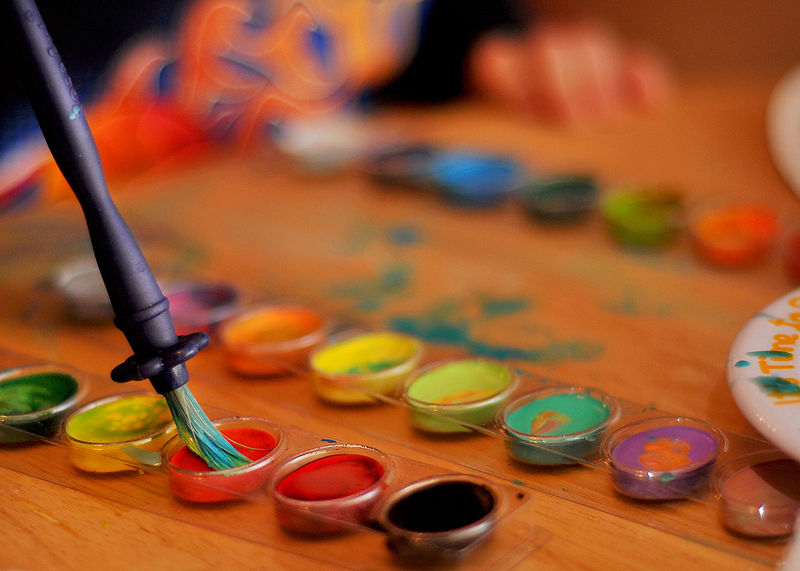 مصير كوكبنا بأيدينا...
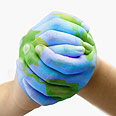 1